Module 7: Cross Contamination
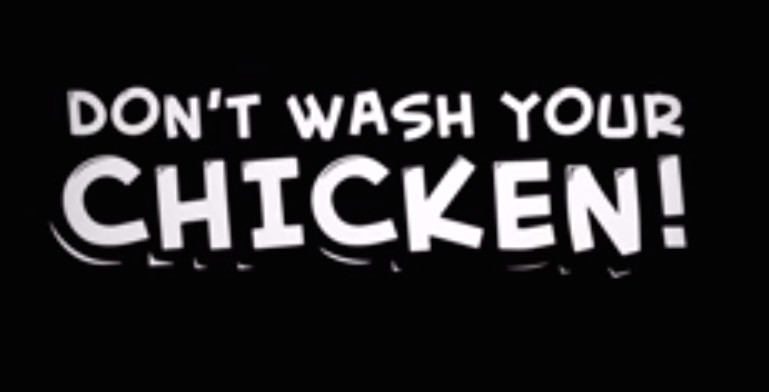 [Speaker Notes: Click picture to play video]
Wilson, NCOctober 2006
The Wilson Daily reported about a Campylobacter outbreak among Wilson, NC residents. According to the article, an investigation into the outbreak was ongoing.

Health Department employees investigated the food poisoning cases and visited two Wilson restaurants.
[Speaker Notes: http://www.campylobacterblog.com/campylobacter-watch/campylobacter-outbreak-in-north-carolina/#.VHYOo76Jndk
Campylobacter- 99% poultry-related, also cleaning/sanitizing related, cross-contamination can be a factor]
What Happened?
Hospital workers reported the food poisoning cases to the Health Department.

Health Department investigated two restaurants. 
County Environmental Health said the report was received after the incident occurred.

7 individuals sick

Couldn’t identify the cause
[Speaker Notes: Not all outbreaks are solved]
How Could it Happen?
Neither of the restaurants were linked to the food poisoning
Foodborne illnesses can be tough to pin down, especially if it was a single cross contamination event

Campylobacter is often connected with raw chicken…
What do you think the cause could have been?
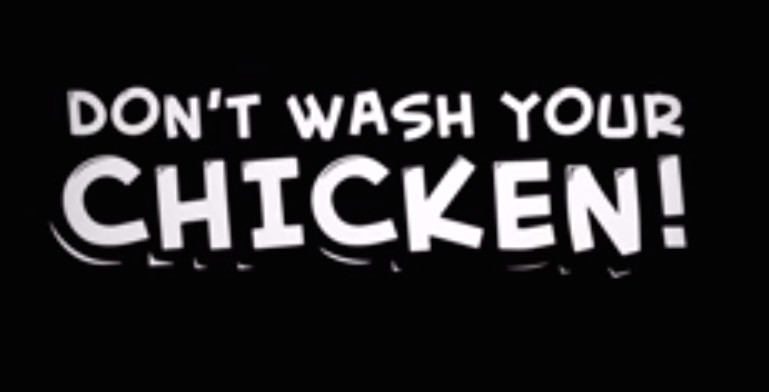 Learning Objectives
Explain reasons for cleaning and sanitizing to control food safety

Identify the methods of sanitizing

List the steps for proper cleaning and sanitizing

Describe when, where and how to clean and sanitize
Learning Objectives
Define:
Contamination
Cross-contamination
Food-contact surface
Hand-contact surface
Explain the importance of Safety Data Sheet (SDS) materials
Describe the procedure to measure sanitizer concentration
Explain the use of a master cleaning schedule to reduce foodborne illness
Key Terms
Clean – make something free from dirt, food soil or residue

Sanitize – reduce number of pathogens to safe levels

Sterilize – process of killing all microorganisms

Master Cleaning Schedule – details of cleaning to be carried out by specified people at specified intervals and times
[Speaker Notes: Best Practice – clean as you go]
Key Terms (continued)
Detergent – chemical that helps dissolve grease and remove dirt

Sanitizer – heat or chemical that destroys pathogenic microorganisms to safe levels

Contact (exposure) time - period of time sanitizer must be in contact to work properly

Test strips – used to monitor concentration of chemical sanitizer and pH
Key Terms (continued)
Clean-as-you-go - cleaning procedures carried out as you work

Food-contact surface – surfaces that touch food

Hand-contact surface – surfaces that touch hnds

Impervious – doesn’t let water through

Durable – doesn’t wear or damage easily over time
Campylobacter
Estimated to affect 1.3 million people annually
Symptoms:
Diarrhea (often bloody), abdominal pain, nausea, fever
Onset time – 48-60 hours
Foods:
Raw poultry, raw meat, raw milk
Control:
Cook poultry to 165°F 
Prevent cross contamination
Do not drink raw milk
[Speaker Notes: Salmonella and Campylobacter - #1&2 causes of food-borne illnesses]
Shigella (Bacillary Dysentery)
Transferred fecal-oral route
Symptoms:
Diarrhea (sometimes bloody), fever, abdominal pain, dehydration
Onset in 1-7 days
Sources: 
Infected food handler, did not wash hands 
Contaminated equipment, untreated water
Raw vegetables, salads
Control:
Personal hygiene
Treated water
Exclude infected employees
[Speaker Notes: Shigella- often spread through cross-contamination and cross-contact -  only infects primates (humans and monkeys). So it likely comes from an infected person, sometimes through water. 
It’s a problem in day care because of all to dirty dippers and bathroom accidents.
Causes dysentery - Dysentery: Inflammation of the intestine, with pain, diarrhea, bloody stools, and often a fever above 101'F. The causes of dysentery include bacteria (such as Shigella), protozoa (such as amebae), parasitic worms (such as schistosomes), and viruses. Dysentery can be fatal because it can cause severe dehydration.]
How can cross-contamination be a factor in illness from Campylobacter?
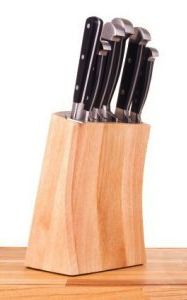 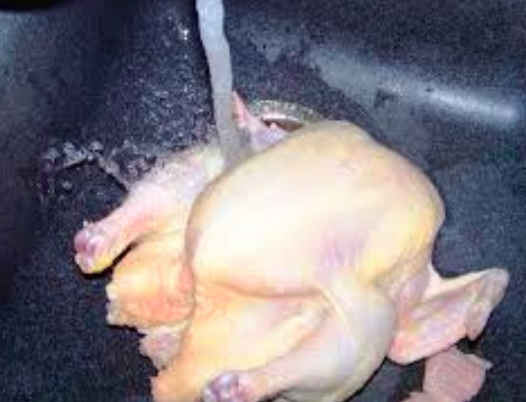 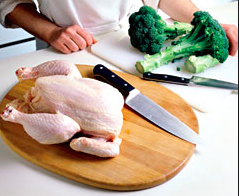 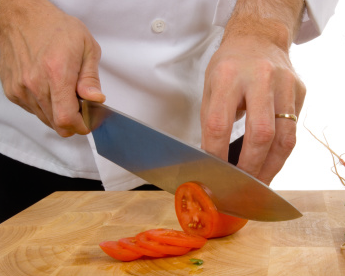 [Speaker Notes: Relates this causative agent back to the narrative and introduces the prevention and control aspects.  
Every touch step can increase the # of pathogens 10-fold. (touching a light switch, then RTE) Even a dry cutting board can have pathogens if not properly washed and sanitized.
 It only takes about 20 cells to make a person sick.]
Risk Factor 1: Source
Remember Module 1 Purchasing and Suppliers?
Approved suppliers

Verify supplier practices

Prerequisite programs
[Speaker Notes: Queso fresco]
Risk Factor 2: Cross Contamination
Contamination is the presence of substances or conditions in food that can be harmful to humans.  
Cross contamination is the transfer of a harmful substance from one food item to another, usually from raw to cooked or ready-to-eat food.
Can be transferred by anything food contacts: hands, prep tables, equipment, utensils, cutting boards, standing or dripping water
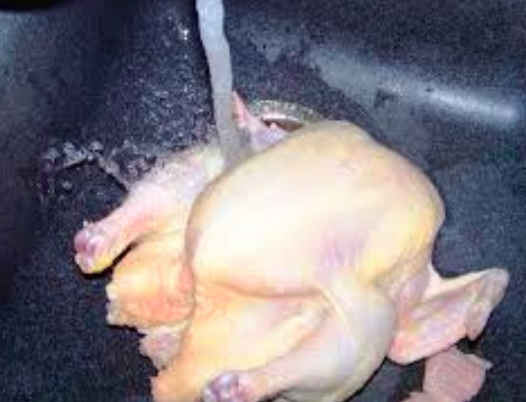 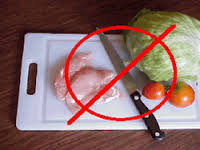 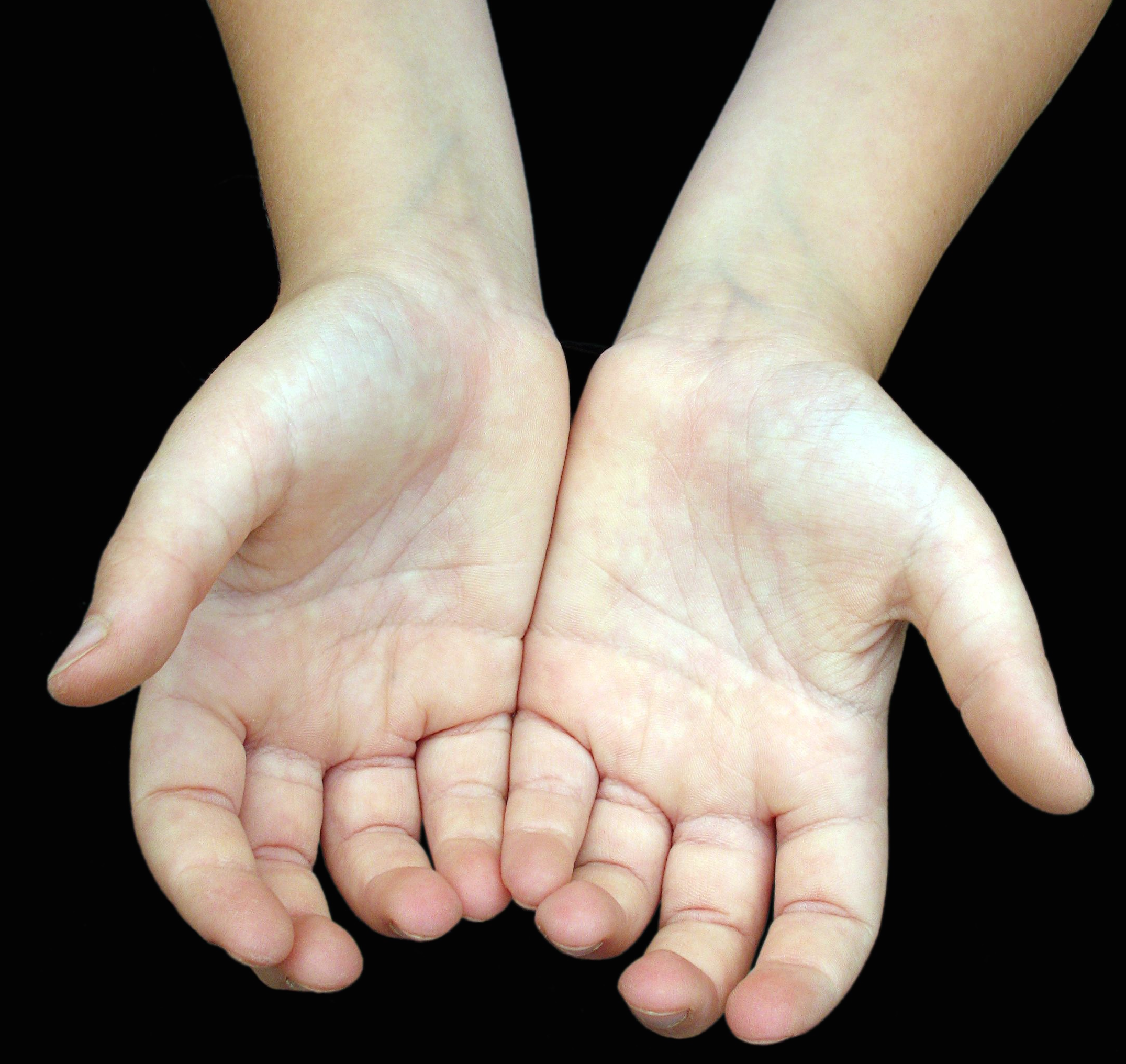 [Speaker Notes: Really focus on the importance preventing cross contamination.]
Cleaning and Sanitizing
Cleaning – the removal of soil (food) from  surfaces of equipment and utensils.

Sanitizing – reduces the number of disease-causing microorganisms on equipment and utensils to acceptable public health levels. 

Brush your teeth (clean) 
Then use mouth wash (sanitize)
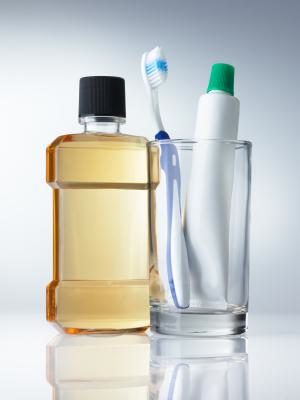 [Speaker Notes: See booklet page 47
Brushing – abrasion step; think of toothpaste as the detergent
Just a little mouthwash will not clean your teeth.
Image: www.more.com]
Why Clean and Sanitize?
Reduces risk of biological contamination

Reduces bacterial multiplication by removing food particles 

Protects food from physical or chemical contamination

Helps avoid attracting pests

Maintains safe environment (ex. slippery floors)
Cleaning and Sanitizing
Manual
Uses a 3- or 4- compartment sink

Mechanical
Uses a dishwashing machine 

Cleaning Fixed Equipment
Uses a combination of manual and in-place cleaning procedures
5 Steps
Pre-flush and pre-scrape
Wash
Rinse
Sanitize (contact time is important)
Air dry
When to Clean and Sanitize
Clean and sanitize ALL food-contact surfaces.

Equipment and utensils must be cleaned throughout the day (clean-as-you-go)

The FDA Food Code requires equipment used with time/temperature control for safety foods (TCS) to be cleaned at least every 4 hours when used at room temperature
When to Clean and Sanitize
Before using equipment or utensils
Before switching to another type of food
As frequently as possible during shift (every 4 hours if in constant use)
Immediately after use
End of shift
Anytime there is risk of contamination (leaving task temporarily)
What to Sanitize
Food contact surfaces: 
Preparation boards, cutting boards
Multi-use utensils
Tables and work surfaces
Food processing surfaces:
Machinery and equipment
Utensils (spatulas, mixers, mincers, knives, tongs, slicers)
Containers
Service items
[Speaker Notes: Utensils & equipment contacting food that is not TCS such as iced tea dispensers, carbonated beverage dispenser nozzles,
beverage dispensing circuits or lines, water vending equipment, coffee bean grinders, ice makers, and ice bins must be cleaned on a routine basis to prevent the development of slime, mold, or soil residues. Follow manufacturer’s directions.]
Ideal Materials
Durable
Impervious
Smooth without cracks or seams
Light color
Easy to clean
Heat resistant
[Speaker Notes: What about that plastic container that is cracked? Melted in the microwave?]
When to Clean? When to Clean and Sanitize?
Clean and rinse
all surfaces, hand and food contact

Clean and sanitize
all food-contact surfaces
Hand Contact Surfaces
Handles 
Doors, refrigeration equipment, freezers, cupboards and drawers
Faucets, soap and paper towel dispensers
Switches
Wiping cloths, brushes, scrubbers and mops
Trash containers and lids
How to Sanitize
Chemicals
Quaternary Ammonium
Chlorine
Iodine

Heat
Hot water 
Steam
[Speaker Notes: The effectiveness of chemical sanitizers can be directly affected by the temperature, pH, concentration of the sanitizer solution used, and hardness of the water. 
Iodine is seldom used. 12.5-25 ppm]
Chemical Sanitizers
Chlorine – effective against most microorganisms, in hard/soft water, relatively cheap, may corrode

Quats - odor free, non-corrosive, do not work well in hard water, not effective against all microorganisms.  pH, temperature, concentration, contact time are important
Iodine – works rapidly, may stain some metals
[Speaker Notes: Chlorine is good for cleaning up throw-up.]
Chemical Sanitizers
Chlorine
25-100 ppm depending on pH and water temperature
~7 seconds

Quaternary Ammonium (Quats)
100-200 ppm at 75ºF-120ºF water 
30 seconds

Iodine can also be used, but are less common 
12.5-25 ppm at 68ºF water 
30 seconds
[Speaker Notes: These can be tough to remember. The best advice is to follow the manufacture/dealers instructions
You should test the  concentration of sanitizers periodically. Test strips should be in stock and conveniently located.
Too much detergent in the dish compartment can get in the rinse water and sanitizer solution and affect sanitizer effectiveness.
Chlorine – above 100ppm degrades equipment – evaporates, so concentration goes down over time
Quats – follow manufacturer’s directions]
Temperature to Sanitize
Surface temperature of equipment must reach at least 160ºF

In manual operations, hot water must be maintained at 171ºF or above (item in water for 30 seconds)

In dishwashing machines, hot water must be maintained at 180ºF to 194ºF
Safety Precautions
Dry hands before cleaning electrical equipment

Switch off power/ safety/ breaker switch 

Do not use chemical unless trained

Never mix chemicals together

Use personal protective equipment (PPE) 
gloves, aprons, goggles
[Speaker Notes: Chlorine bleach + window cleaner (with ammonia) = chlorine gas (Mustard gas)
Quats and chlorine mixed together releases toxic fumes]
Safety Precautions (continued)
Use rack/basket to immerse items in hot water (sanitizing)

Follow manufacturer’s instructions, contact supplier with questions

Wash hands after cleaning
Safety Data Sheet
The Occupational Safety and Health Administration (OSHA) requires safety data sheets (SDS) in retail food establishments.
SDS provide workers information about:
The characteristics of hazardous substances present in the workplace
Personal protective equipment
Emergency first-aid procedures, and
Spill, leak, and disposal procedures.
Don’t let cleaner and sanitizers become a source of chemical contamination!
Remember Cross Contamination
Cross contamination is the transfer of a harmful substance from one food item to another, usually from raw to cooked or ready-to-eat food.
Can be transferred by anything food contacts: hands, prep tables, equipment, utensils, cutting boards, standing or dripping water
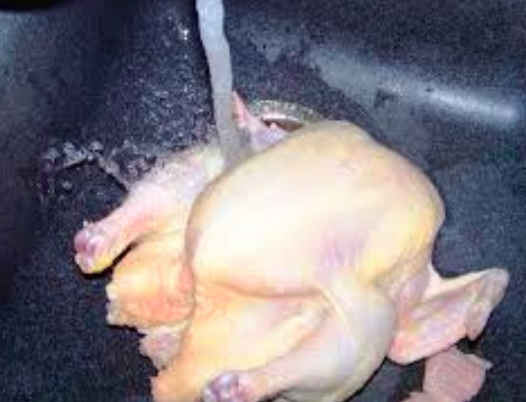 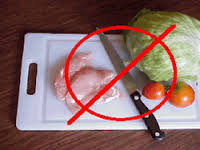 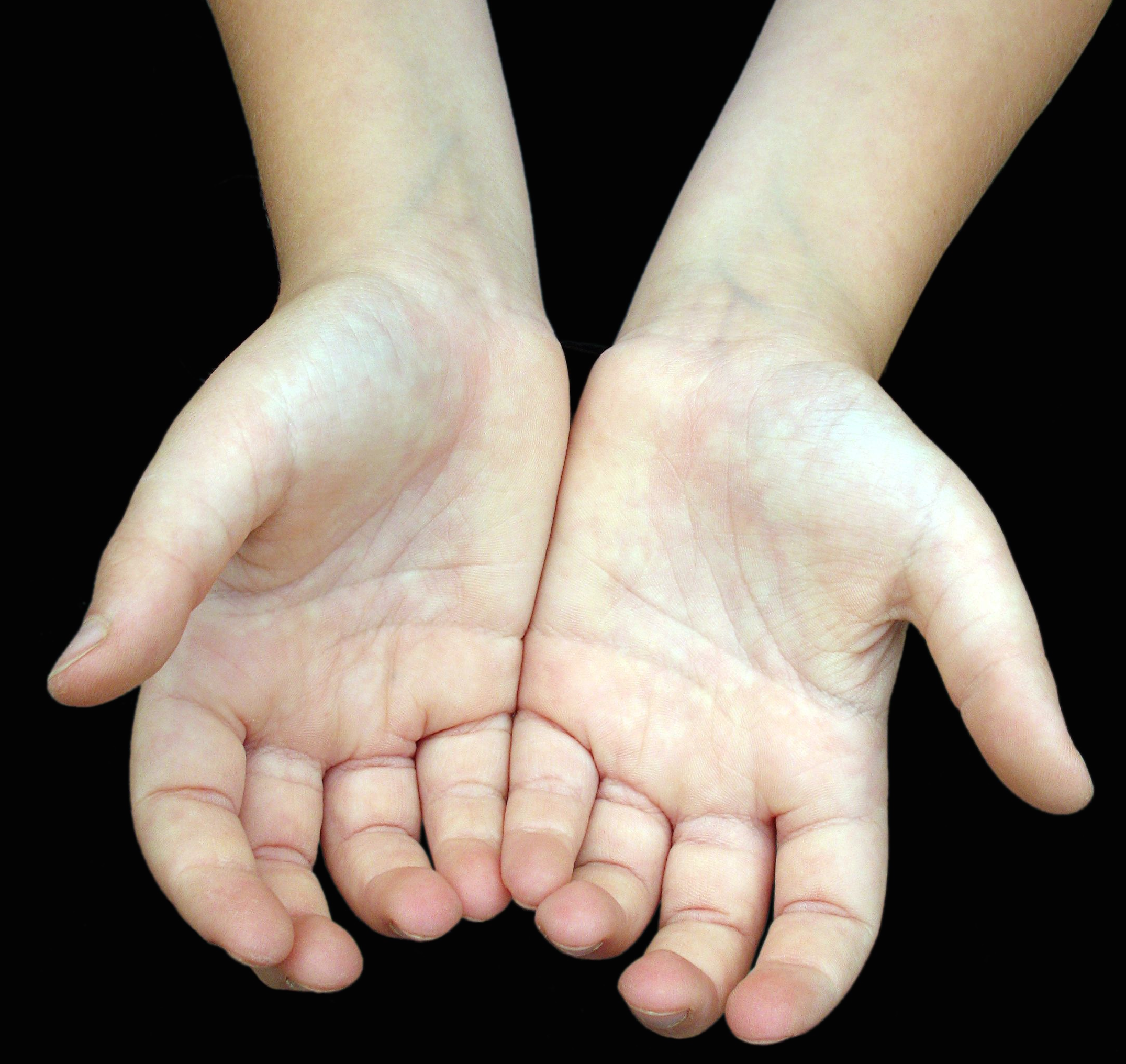 Communication
Inform - Master Cleaning Schedule
Keep workers informed about what to clean, how to clean it, and what tools and supplies are required to conduct cleaning activities.

Share
“I’ll be back… This area is dirty”
“I’m handling meat. Could you do salads?”

Correct
“Wait, you’re using the raw meat knife!”
“Why did you put the lettuce by the hand wash sink?”
How It Happened
Case Study
Health officials received reports of Campylobacter in Wilson NC
What They Found
Inspected 2 restaurants, but could not identify a clear cause
[Speaker Notes: We know that approved suppliers will have taken steps to reduce the risk.]
What Went Wrong
Case Study
Cross contamination was a likely cause, maybe the result if improper meat handling and poor sanitation
Prevention
Proper cleaning and sanitizing
Prevent cross contamination
Quiz
Which of the following are the correct steps to follow when using your manual 3 compartment sink to wash dishes and utensils?

pre-scrape and pre-flush, wash, rinse, sanitize, and air dry
pre-scrape and pre-flush, rinse, wash, sanitize, and air dry
pre-scrape and pre-flush, wash, rinse, sanitize, and towel dry
pre-scrape and pre-flush, rinse, wash, sanitize, and towel dry
[Speaker Notes: Answer: a)
Air drying adds contact time for the sanitizer to work.
Rinse – important step – detergent can change the pH – Chlorine is pH-sensitive.]
Quiz
Which of the following are the correct steps to follow when using your manual 3 compartment sink to wash dishes and utensils?

pre-scrape and pre-flush, wash, rinse, sanitize, and air dry
pre-scrape and pre-flush, rinse, wash, sanitize, and air dry
pre-scrape and pre-flush, wash, rinse, sanitize, and towel dry
pre-scrape and pre-flush, rinse, wash, sanitize, and towel dry
[Speaker Notes: Answer: a)
Air drying adds contact time for the sanitizer to work.
Rinse – important step – detergent can change the pH – Chlorine is pH-sensitive.]
Quiz
In general, the following describe the best materials for food equipment and utensils except:

Impervious
Non-toxic
Resistant to rust
Dark colored
[Speaker Notes: Answer: d) You want to be able to see soiled items]
Quiz
In general, the following describe the best materials for food equipment and utensils except:

Impervious
Non-toxic
Resistant to rust
Dark colored
[Speaker Notes: Answer: d) You want to be able to see soiled items]
Quiz
If a sanitizer accidentally contaminates food, it is a:

 Physical contaminant
 Biological contaminant
 Chemical contaminant
 None of these
[Speaker Notes: Answer c)]
Quiz
If a sanitizer accidentally contaminates food, it is a:

 Physical contaminant
 Biological contaminant
 Chemical contaminant
 None of these
[Speaker Notes: Answer c)]
Quiz
The only correct way to make sure the proper strength of a chemical sanitizer in the third compartment of a manual washing sink is to:

 Measure it using correct test strips
 Change the solution every 3 hours
 Change the solution at the end of each shift
 Look for the color of the sanitizer in the final rinse water
[Speaker Notes: Answer: a)]
Quiz
The only correct way to make sure the proper strength of a chemical sanitizer in the third compartment of a manual washing sink is to:

 Measure it using correct test strips
 Change the solution every 3 hours
 Change the solution at the end of each shift
 Look for the color of the sanitizer in the final rinse water
[Speaker Notes: Answer: a)]
Review
Campylobacter and Shigella 

Cross Contamination

Clean and sanitize

Communication and coordination